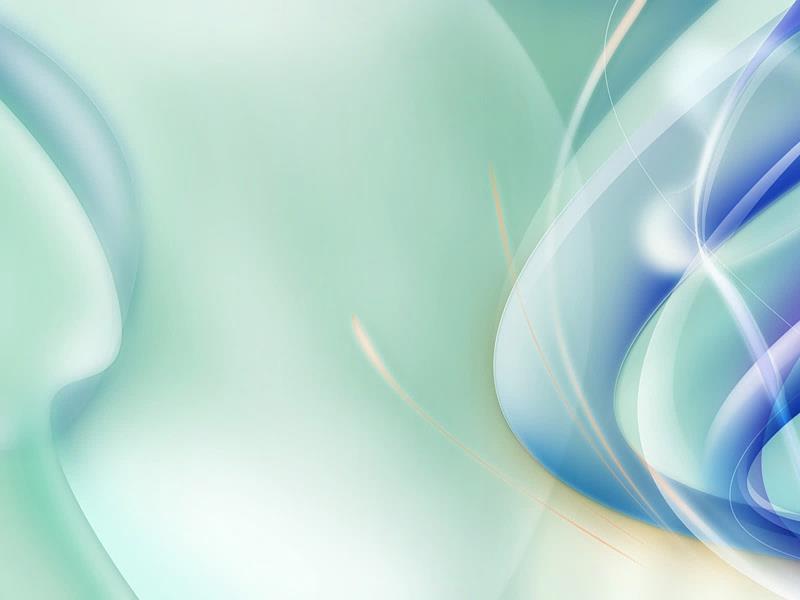 Предметно-развивающая среда Сенсорной Комнаты 
КАК условие психолого-педагогического сопровождения ДЕТЕЙ С ОГРАНИЧЕННЫМИ ВОЗМОЖНОСТЯМИ ЗДОРОВЬЯ
Сочкалова Наталья Алексеевна
педагог-психолог 
МБДОУ «Детский сад 
«Солнышко» г. Бирюча» Красногвардейского района Белгородской области
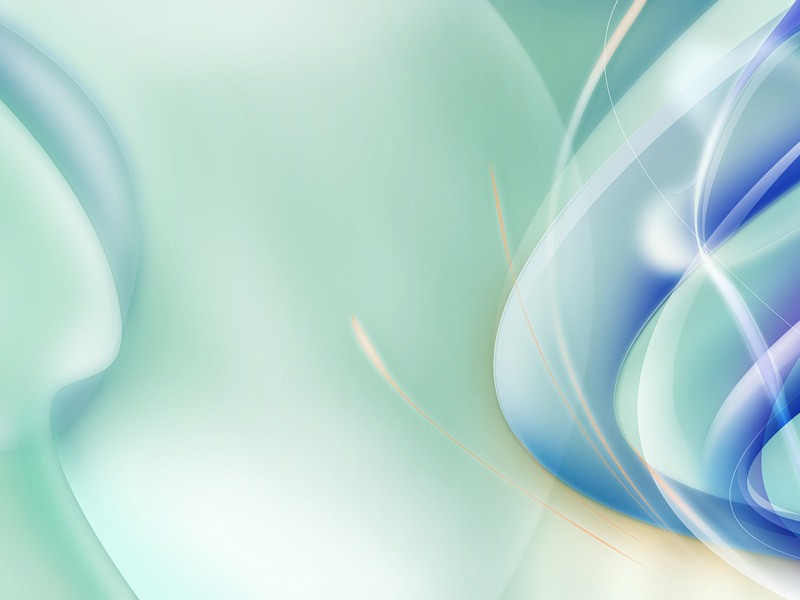 Сенсорная комната – это среда, состоящая из множества различного рода стимуляторов, которые воздействуют на органы зрения, слуха, обоняния и вестибулярные рецепторы. Это комфортная обстановка, сохраняющая и укрепляющая здоровье детей.
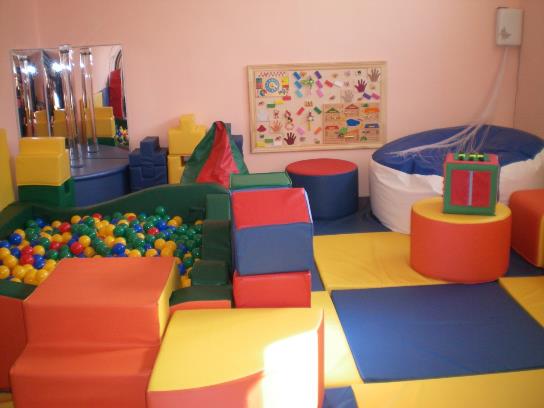 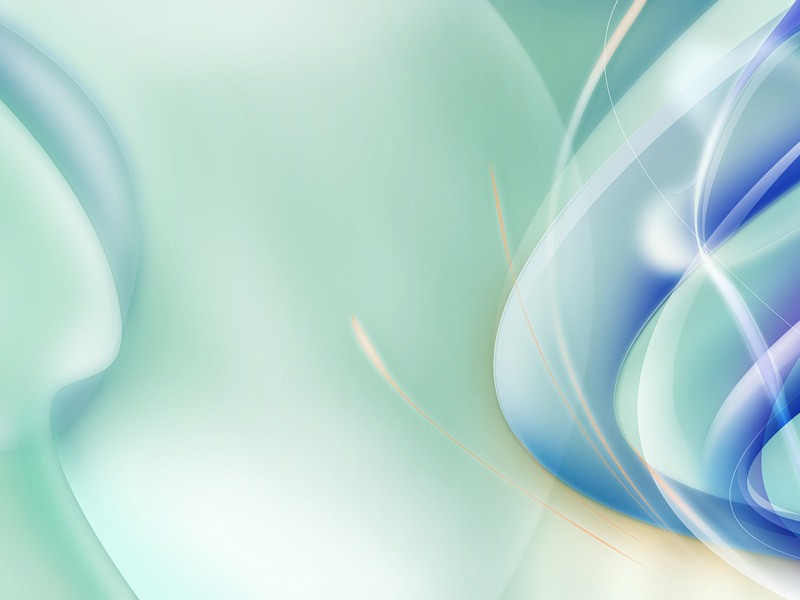 Сенсорная комната создает ощущение безопасности и защищенности, положительный эмоциональный фон, снижает беспокойство и агрессивность, снимает нервное возбуждение и тревожность, активизирует мозговую деятельность.
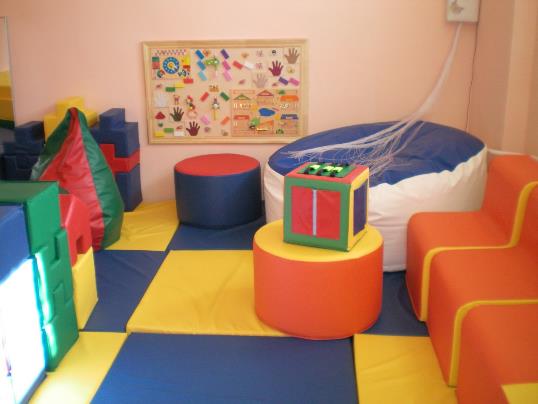 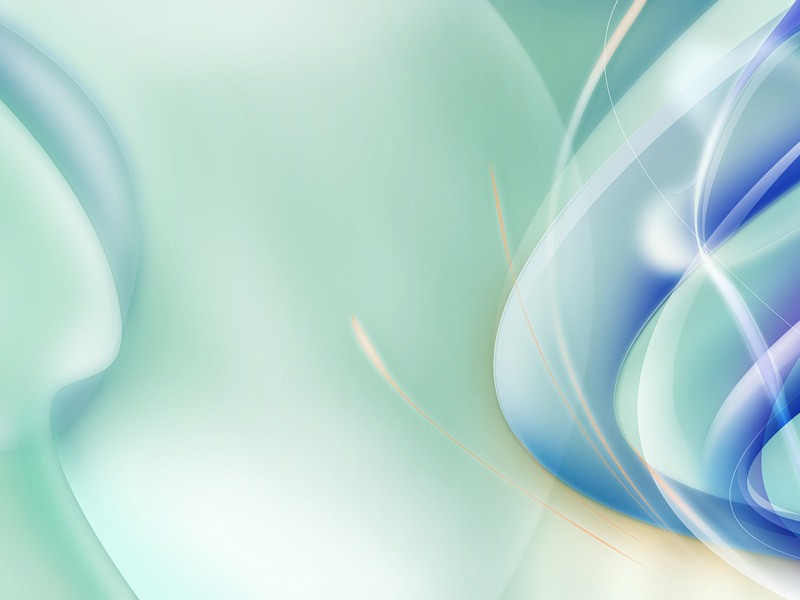 Основными целями занятий в сенсорной комнате являются: 
Стимулирование сенсорного развития детей, компенсация сенсорных впечатлений, сохранение и поддержка индивидуальности ребенка через гармонизацию его внутреннего мира. 
Развитие и гармонизация эмоционально-волевой сферы детей: снятие психоэмоционального напряжения; саморегуляция и самоконтроль; умение управлять своим телом, дыханием; умение передавать свои ощущения в речи; умение расслабляться, освобождаться от напряжения; формирование представлений о положительных и отрицательных эмоциях; уверенность в себе.
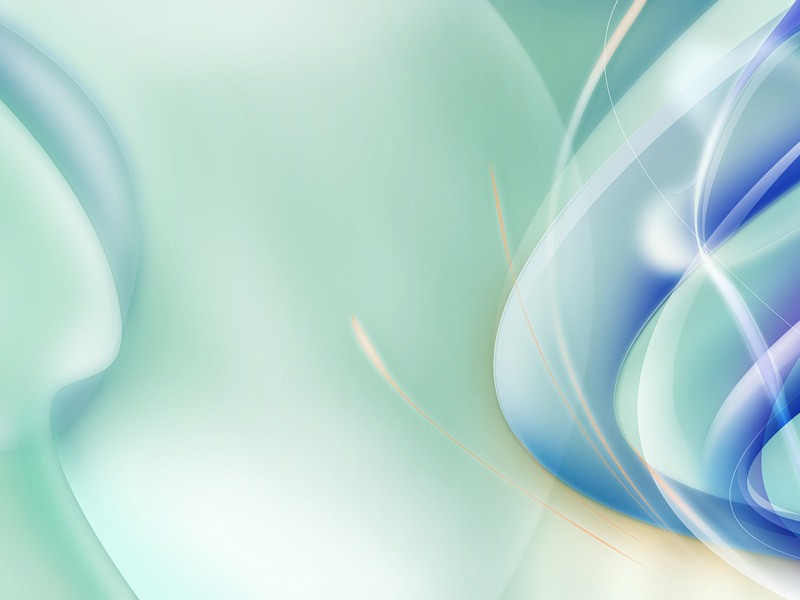 Развитие коммуникативной сферы детей: эмпатические чувства, желание оказывать друг другу эмоциональную и физическую поддержку; формирование мотивации к общению и развитие коммуникативных навыков; преодоление негативных эмоций по отношению к сверстникам (агрессивность). 
Развитие психических процессов и моторики детей: произвольность внимания, его устойчивость и переключаемость; память, мышление, воображение, восприятие (зрительное, тактильное, слуховое), умственные способности; развитие координации, в том числе зрительно-моторной.
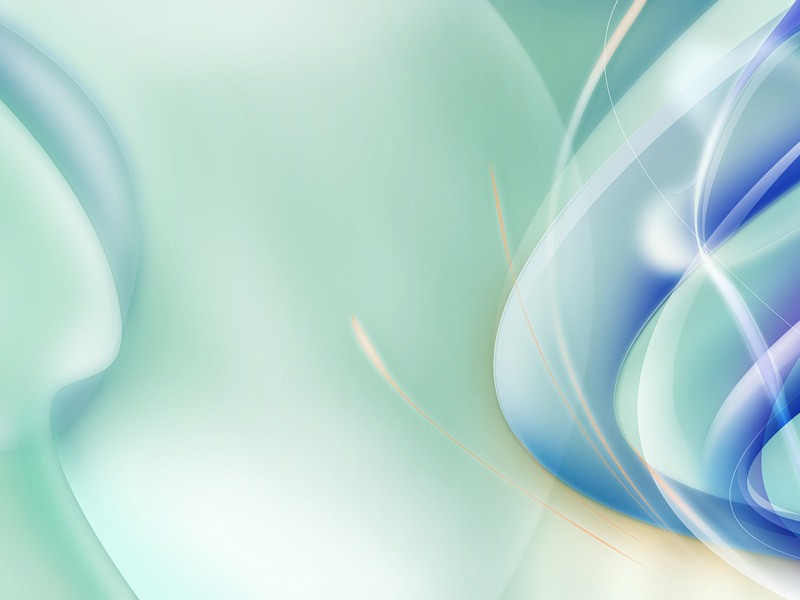 Работа в сенсорной комнате организуется в следующих формах: 
релаксация для детей, которая уменьшает тревожное состояние, снижает агрессию, обучает саморегуляции; 
использование стимулирующих упражнений, направленных на активацию и развитие у детей дошкольного возраста сенсорных функций: зрительного и слухового восприятия, осязания и пространственного восприятия; 
непосредственно общение, которое имеет огромное значение для общего психологического развития человека, развития его самооценки и становления как личности.
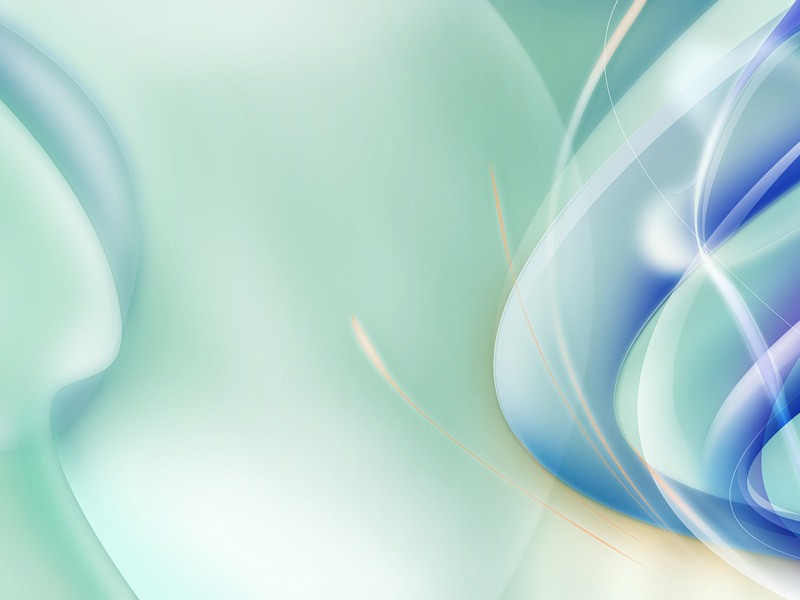 Занятия в сенсорной комнате проводятся в индивидуальной и групповой формах. Продолжительность занятия составляет 20-30 минут. Кратность посещения-4-8 раз за курс реабилитации.
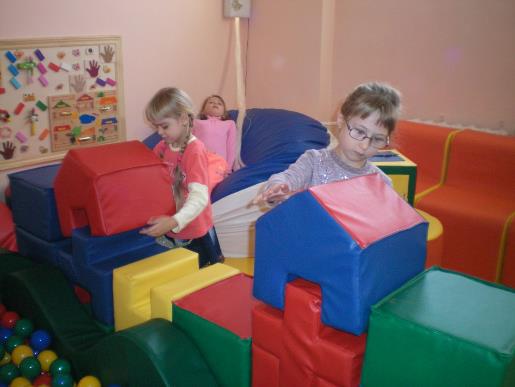 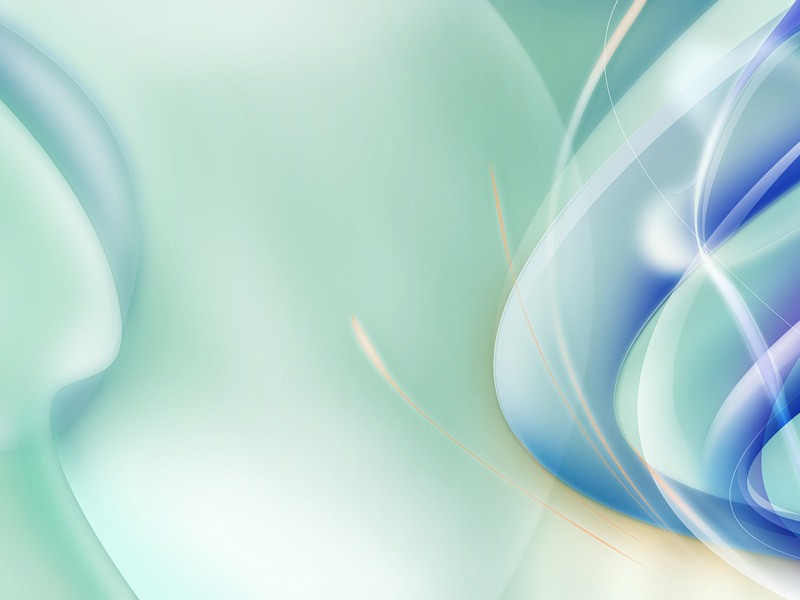 Структура занятия:
 ритуал начала занятия;
 упражнения на развитие двигательных навыков;
 релаксационное упражнение, позволяющее детям расслабиться, снять мышечное и психоэмоциональное напряжение;
 этап активного взаимодействия с интерактивной средой;
 ритуал окончания занятия.
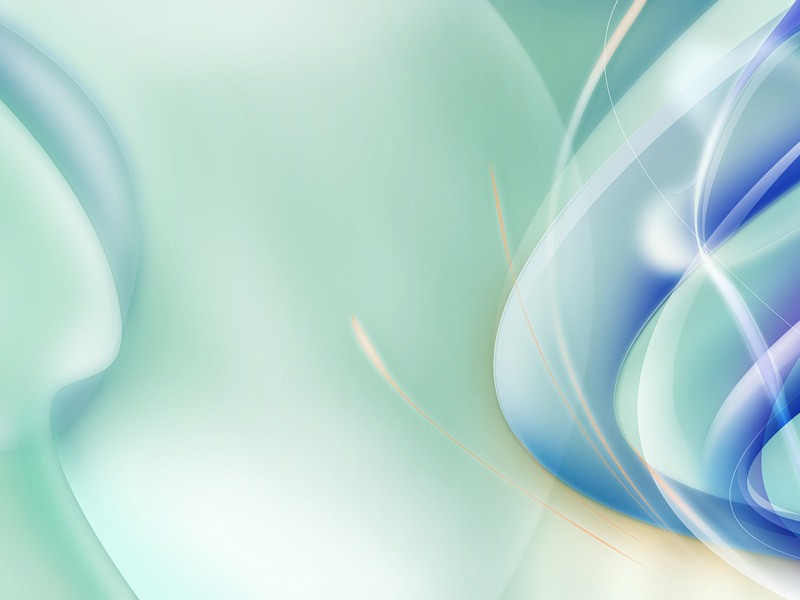 Основными показаниями к включению занятий в интерактивной среде сенсорной комнаты в реабилитационный курс могут являться различные психоневрологичекие проблемы: неврозы и неврозоподобные состояния; задержки психомоторного и речевого развития; аутизм; адаптационные расстройства.
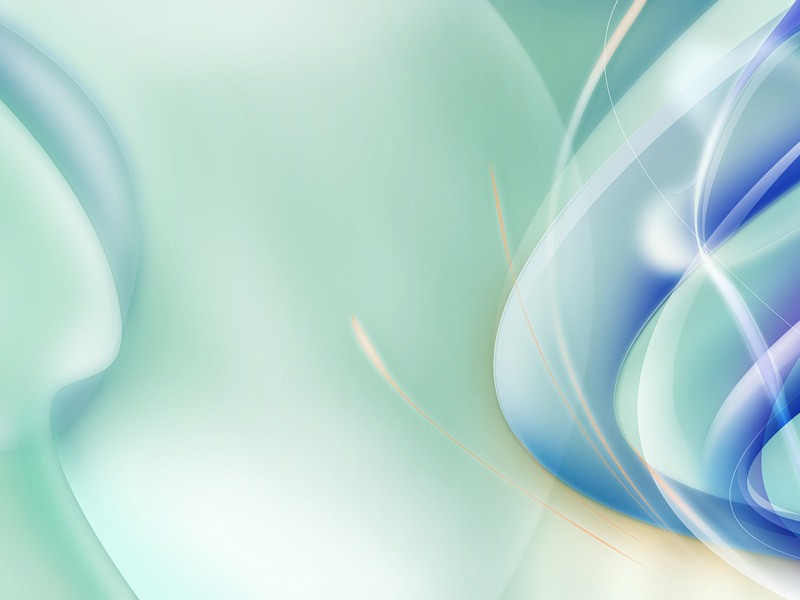 Противопоказаниями к посещению сенсорной комнаты являются глубокая умственная отсталость, инфекционные заболевания. Частичными противопоказаниями является наличие у детей судорожной готовности эписиндрома. При работе с возбудимыми детьми время пребывания сокращается, минимизируется нагрузка на анализаторы. При работе с тревожными детьми исключаются резкие переходы от одного стимула к другому.
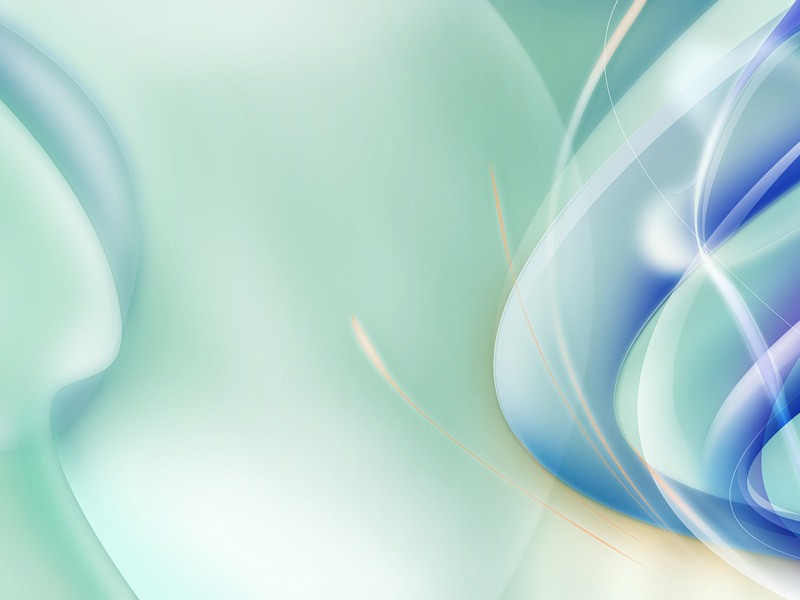 Для развития тактильной чувствительности и вестибулярного аппарата, создания положительного эмоционального настроения во время занятий используются «сухой бассейн», наполненный разноцветными шариками, а также напольные тактильные дорожки.
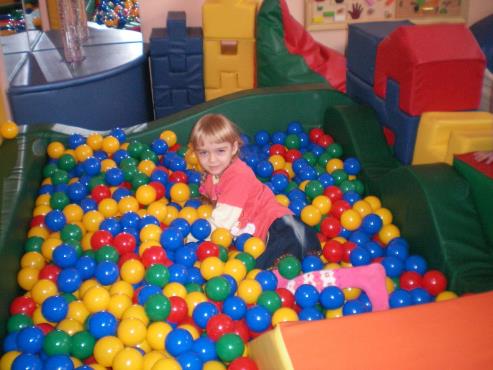 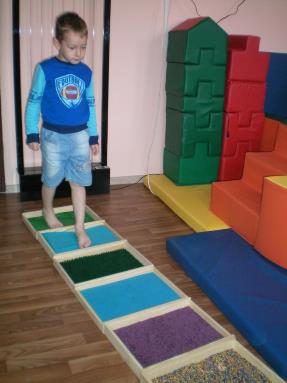 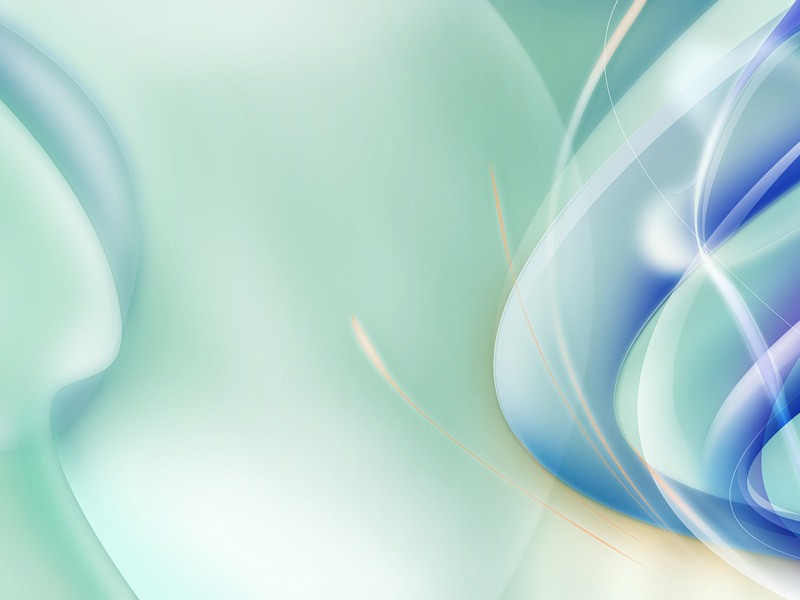 В сенсорной комнате есть возможности для развития мелкой моторики. Так, тактильные панели способствуют развитию у детей тактильного, визуального, звукового восприятия; формируют осязательные навыки, мелкую моторику.
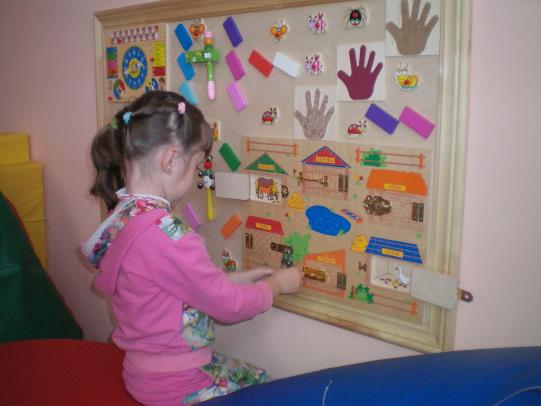 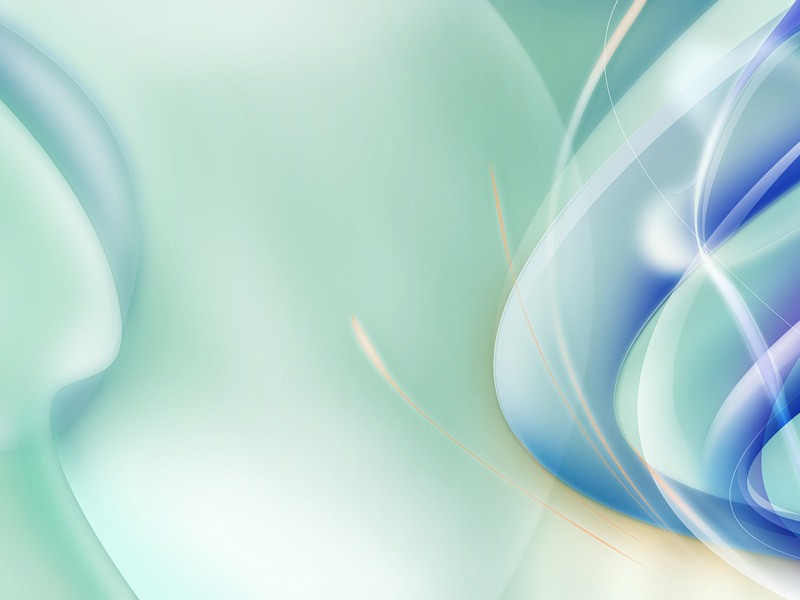 Рисование песком (песочная анимация), рисование по воде способствует сенсомоторному развитию, интеграции движений рук и глаз, развитию обоих полушарий головного мозга, воображению, а также снятию психоэмоционального напряжения, усилению положительного эмоционального настроя.
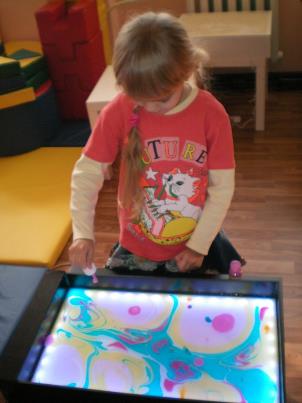 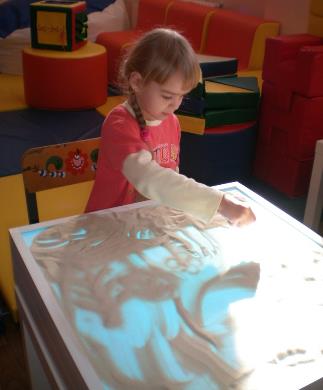 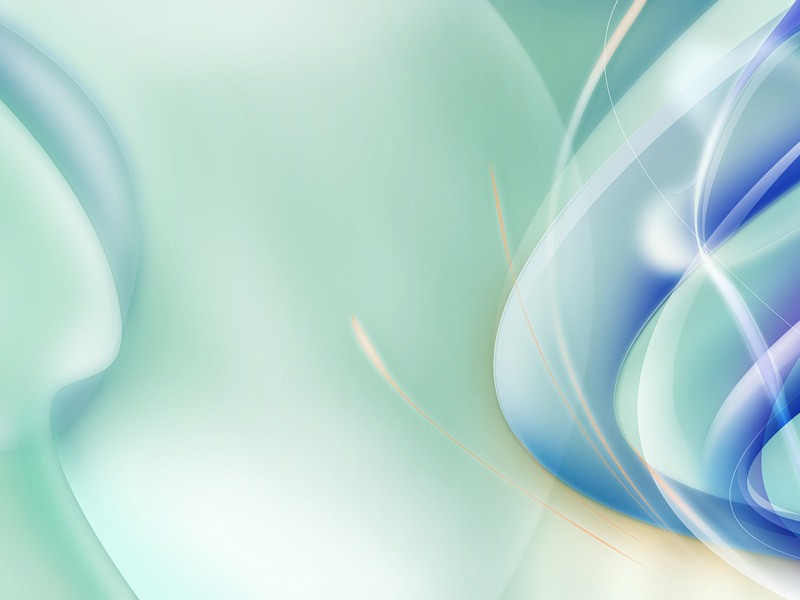 Методика проведения коррекционной работы основана на поэтапном включении и синхронизации всех сенсорных потоков через стимуляцию различных органов чувств. Основной принцип построения занятий — комплексный подход, позволяющий решать коррекционную, развивающую и воспитательную задачи.
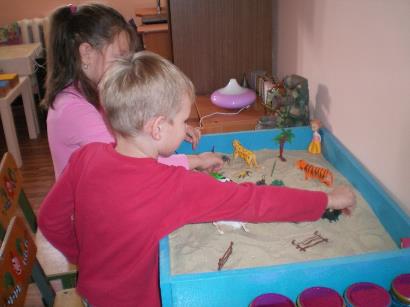 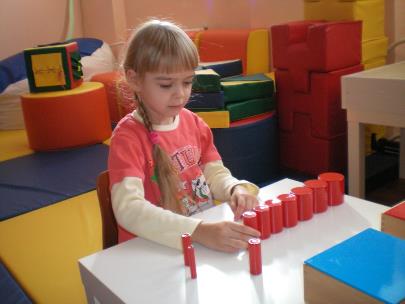 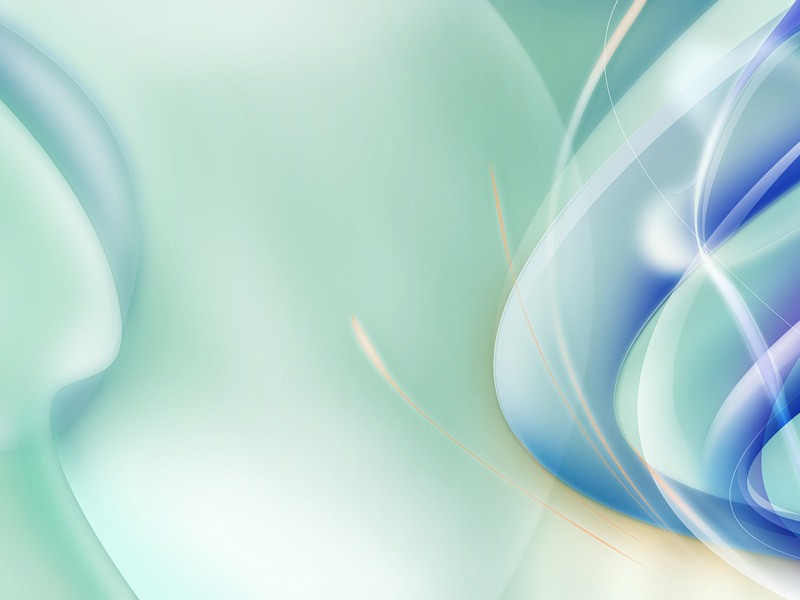 Важный элемент каждого занятия — этап релаксации, когда ребенок, лежа на мягком пуфе, придающем ему удобное положение тела, или на другом мягком покрытии, расслабляется. Во время отдыха, релаксации и для визуализации звучит успокаивающая музыка.
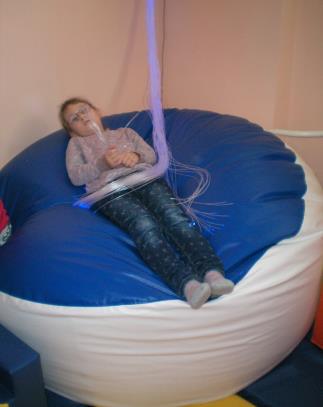 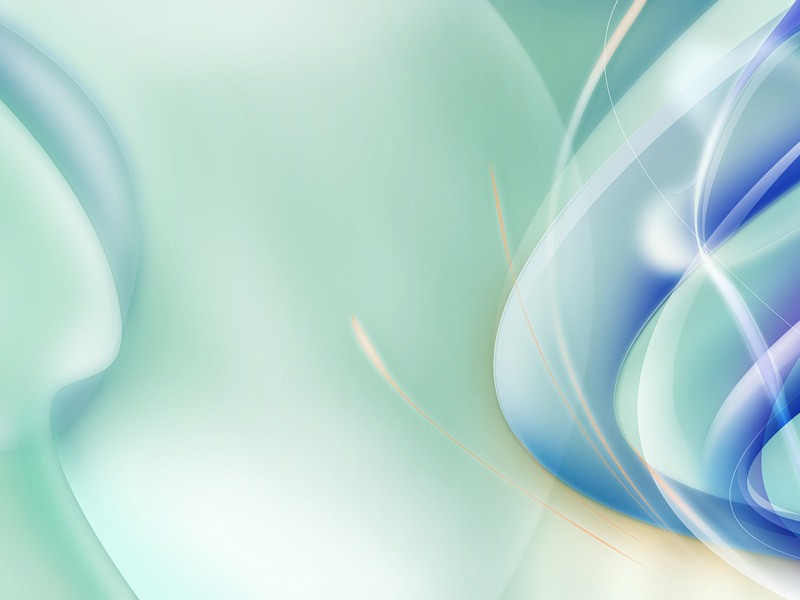 Кроме специального оборудования, создающего особую среду, для сенсорного и моторного развития дошкольников важным элементом в ходе занятий выступают разного рода игровые задания и упражнения с использованием волшебного мешочка, сенсорных ковриков, шнуровок, использование материалов М. Монтессори
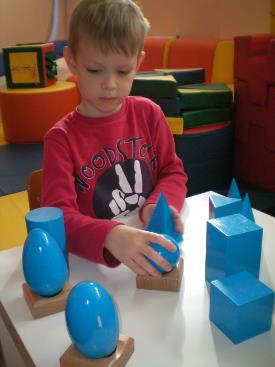 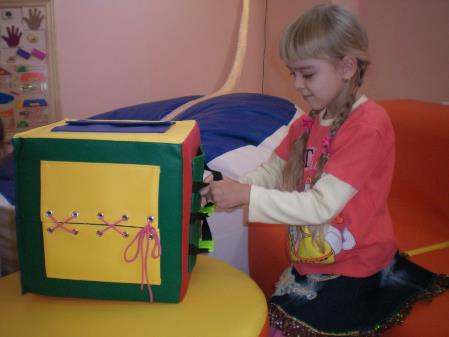 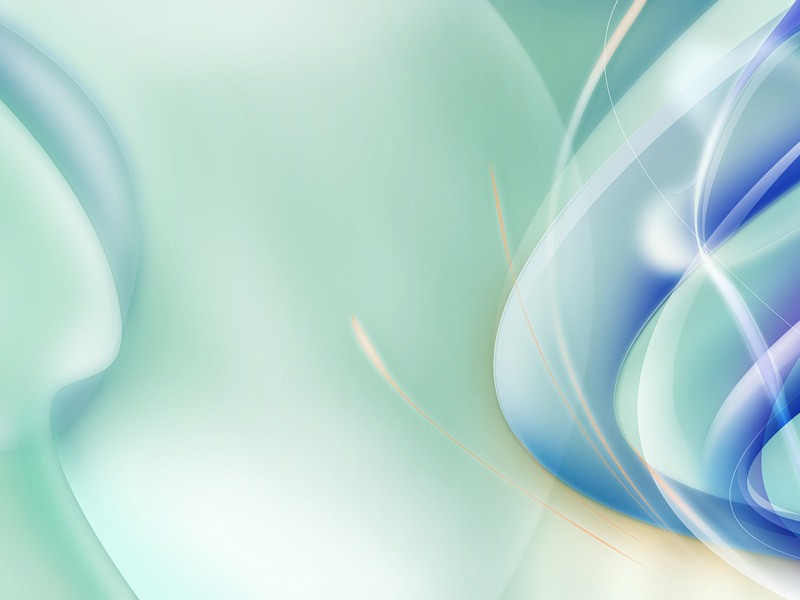 В ходе специально организованных игр и упражнений у детей развиваются умения находить сходства, различия, устанавливать связи между явлениями, сравнивать, сосредоточенно рассматривать, выполнять задания. Также приобретается больший объем представлений о различных свойствах предметов. Важную роль при этом играет обучение ребенка определению различных свойств предметов на ощупь. Для этого используются разнообразные игры с применением различных материалов и фактур.
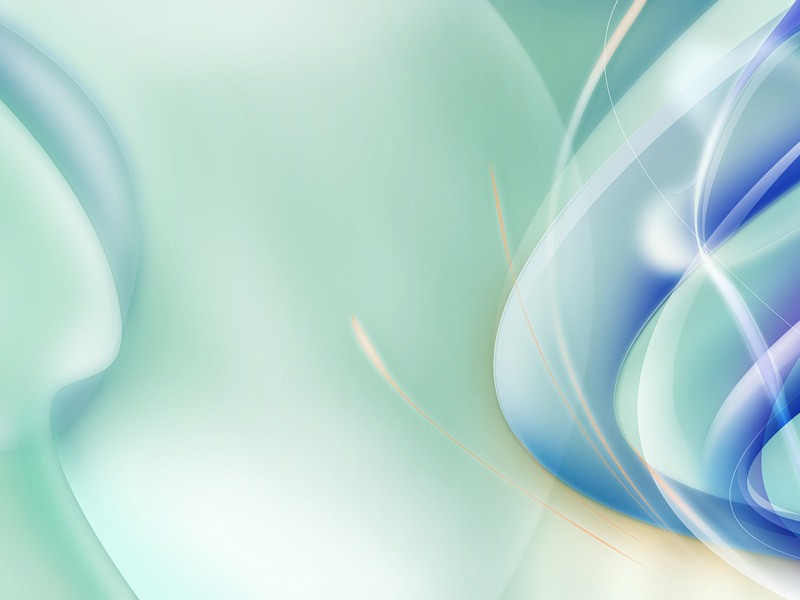 Дети, побывавшие в сенсорной комнате, считают ее волшебной. Как же еще можно назвать мир, где все переливается и мерцает под звуки красивой музыки? Конечно же, только сказкой!
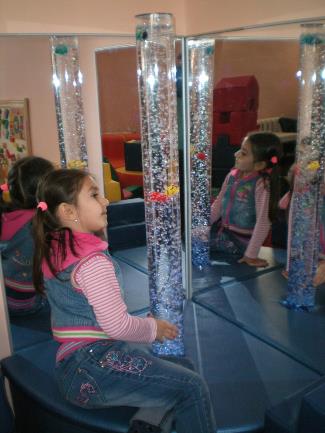 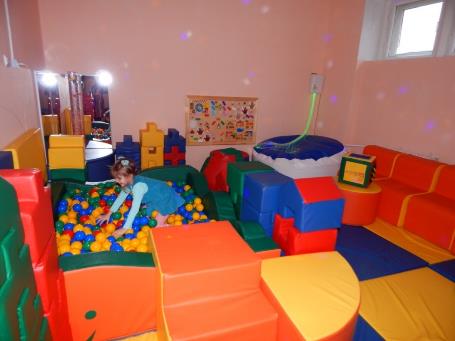 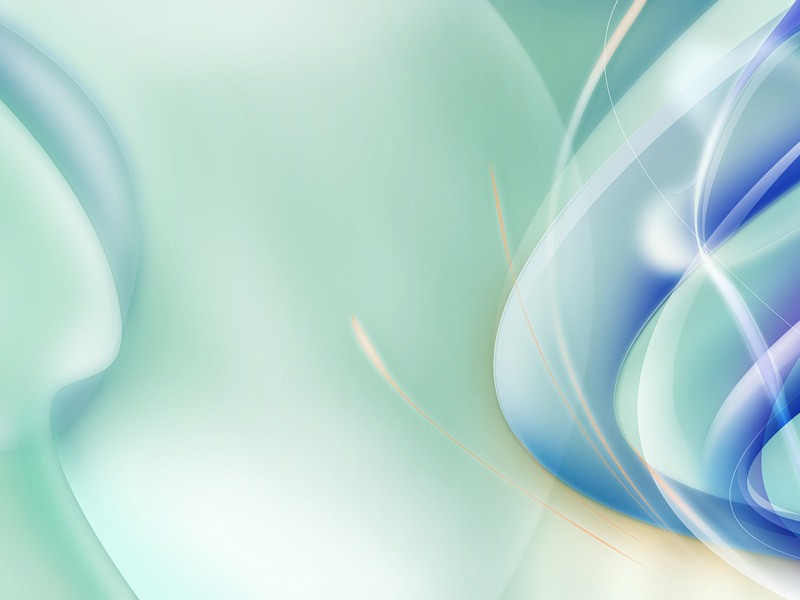 Литература: 
1. Коррекционно-развивающие программы с использованием специального оборудования для детей и подростков: Методическое пособие / Под общей ред. Е.Е. Чепурных. – М. – Ярославль : Центр «Ресурс», 2002.
2. Титарь А.И. Игровые развивающие занятия в сенсорной комнате: Практическое пособие для ДОУ. – М. : АРКТИ, 2008.
3. Сенсорная комната – волшебный мир здоровья: Учебно-методическое пособие / Под общей ред. В.Л. Жевнерова, Л.Б. Баряевой, Ю.С. Галлямовой. – СПб. : ХОКА, 2007 – ч. 1 : Темная сенсорная комната.